Η ΚΑΛΛΙΕΡΓΕΙΑ ΤΗΣ ΤΟΜΑΤΑΣ ΣΤΟ ΘΕΡΜΟΚΗΠΙΟ
ΤΟΜΑΤΑ-ΕΙΣΑΓΩΓΗ
Ετήσιο λαχανικό πολύ δημοφιλές
Τρίτη θέση σε διεθνή κλίμακα μετά από πατάτα και γλυκοπατάτα
Δεύτερη θέση στην Ελλάδα μετά από πατάτα
Ο καρπός καταναλώνεται ώριμος, νωπός, αποξηραμένος, σε άλμη, ακέραιος ή σε πολτό
Πλούσιος σε βιταμίνες κυρίως C, ελκυστικό χρώμα άρωμα και γεύση
Καλλιεργείται από τις τροπικές περιοχές μέχρι λίγο πριν τον αρκτικό κύκλο υπαίθρια και υπό κάλυψη
ΠΟΛΛΑΠΛΑΣΙΑΣΤΙΚΟ ΥΛΙΚΟ
Σπορά στο φυτώριο
Αυτόματη σπορά
Σπορά σε σύγχρονο φυτώριο
Σπορά σε συγκροτήματα κύβων
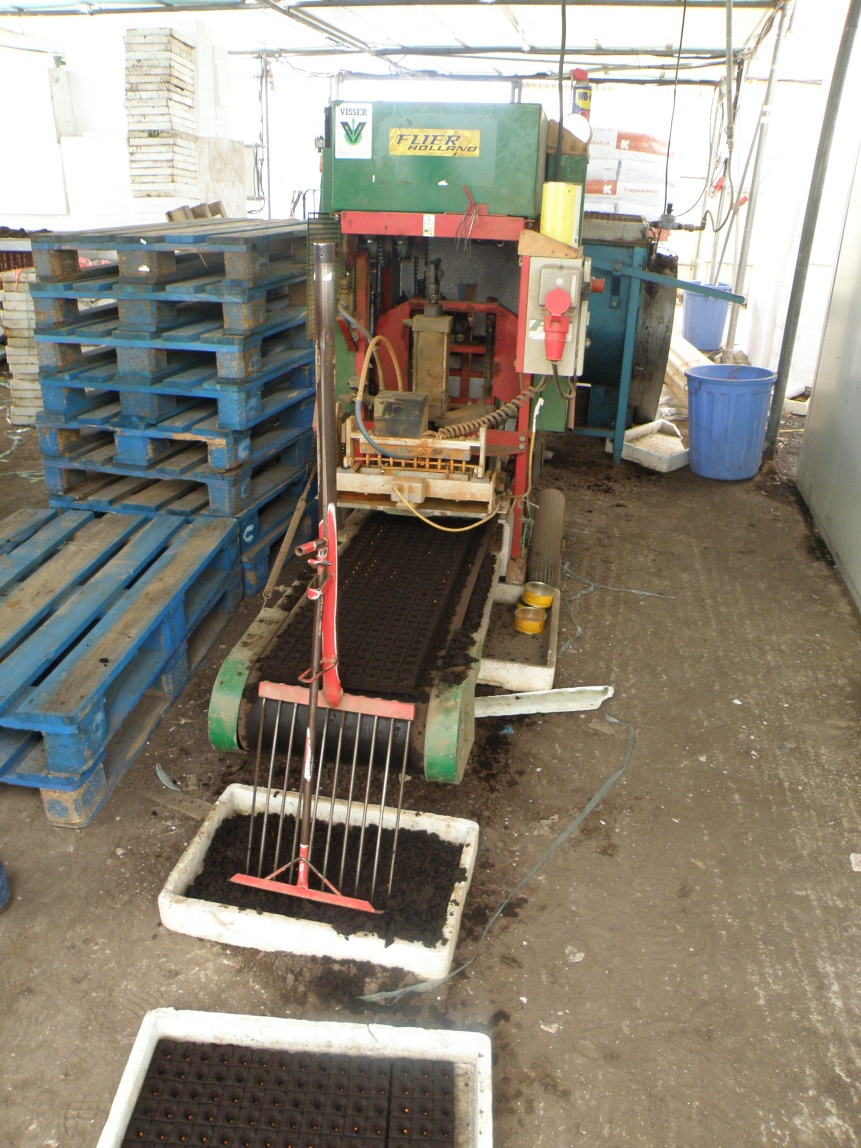 Εμβολιασμός τομάτας
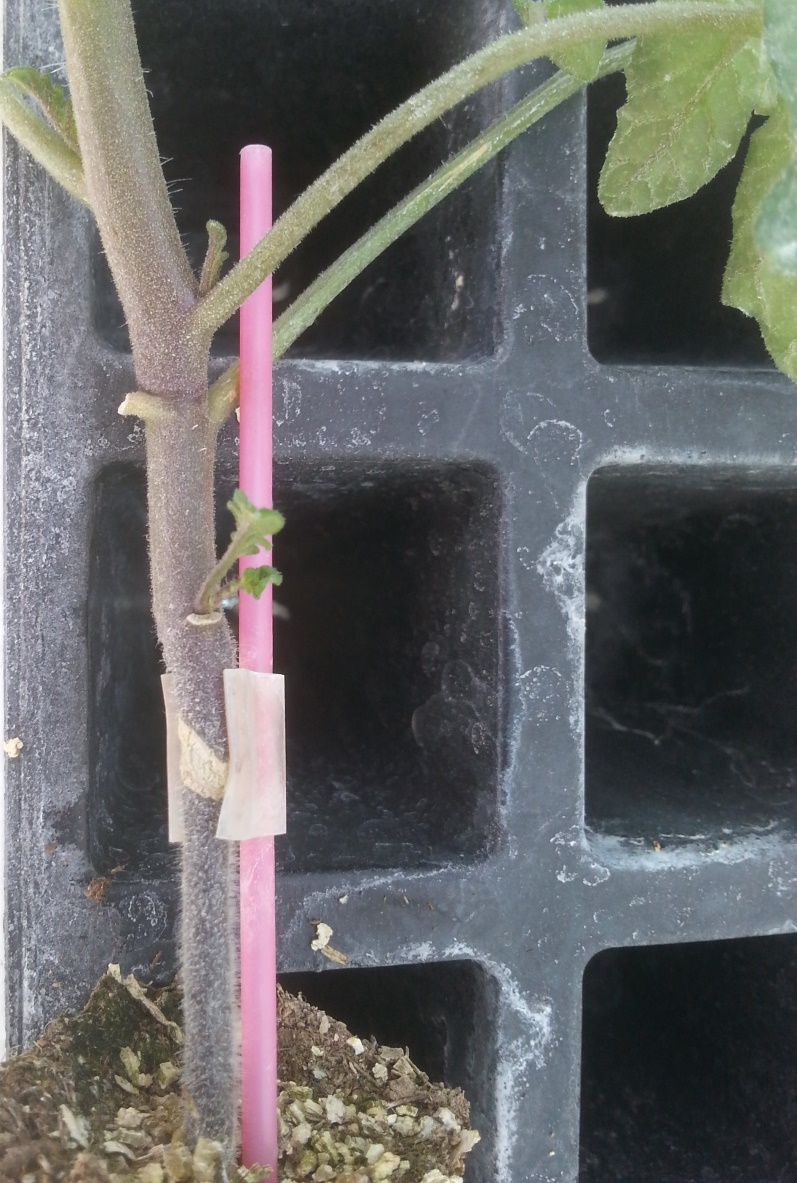 Επίδραση εμβολιασμού στην αλατότητα
Τεχνική εμβολιασμού
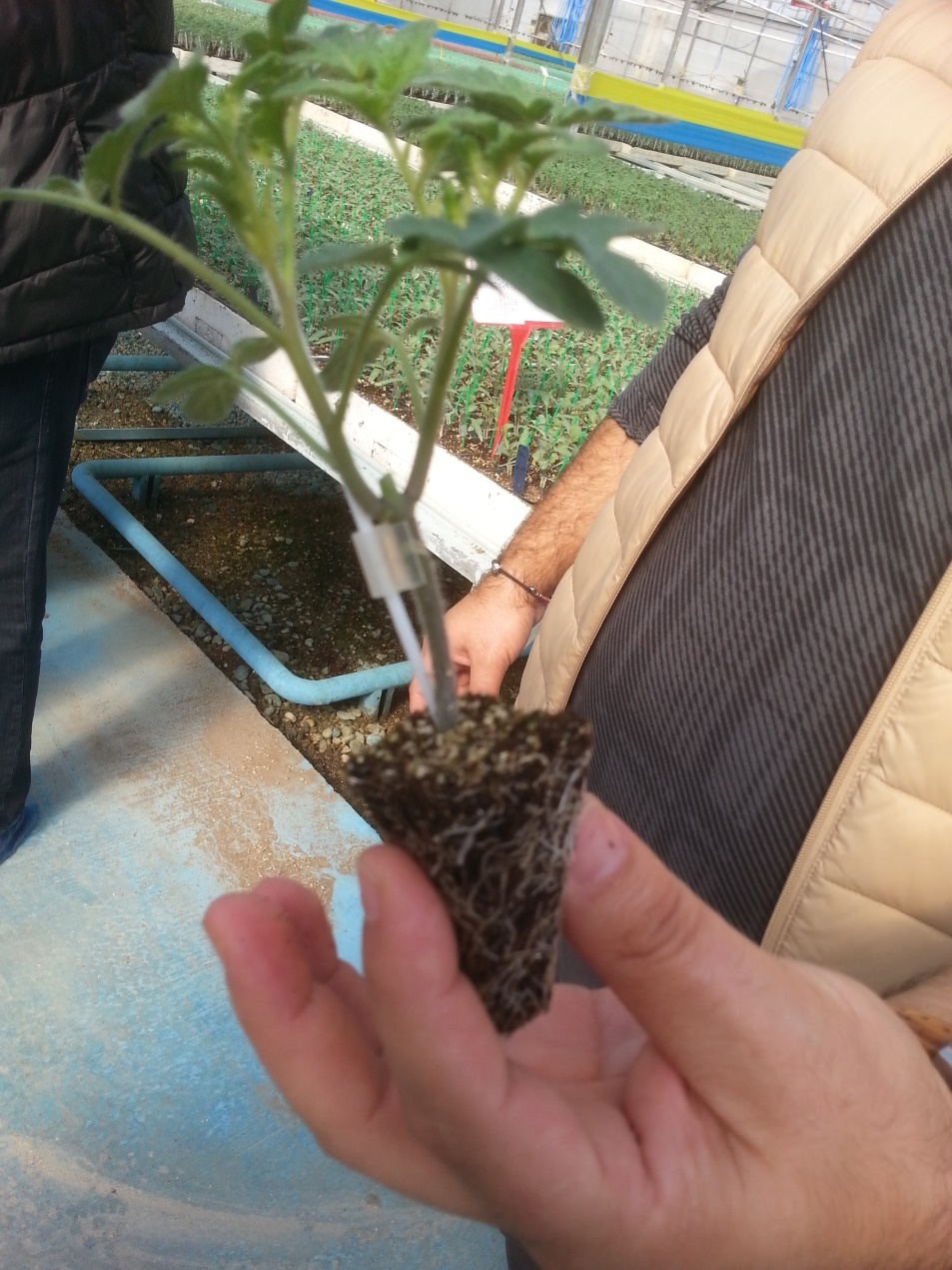 Τεχνική εμβολιασμού
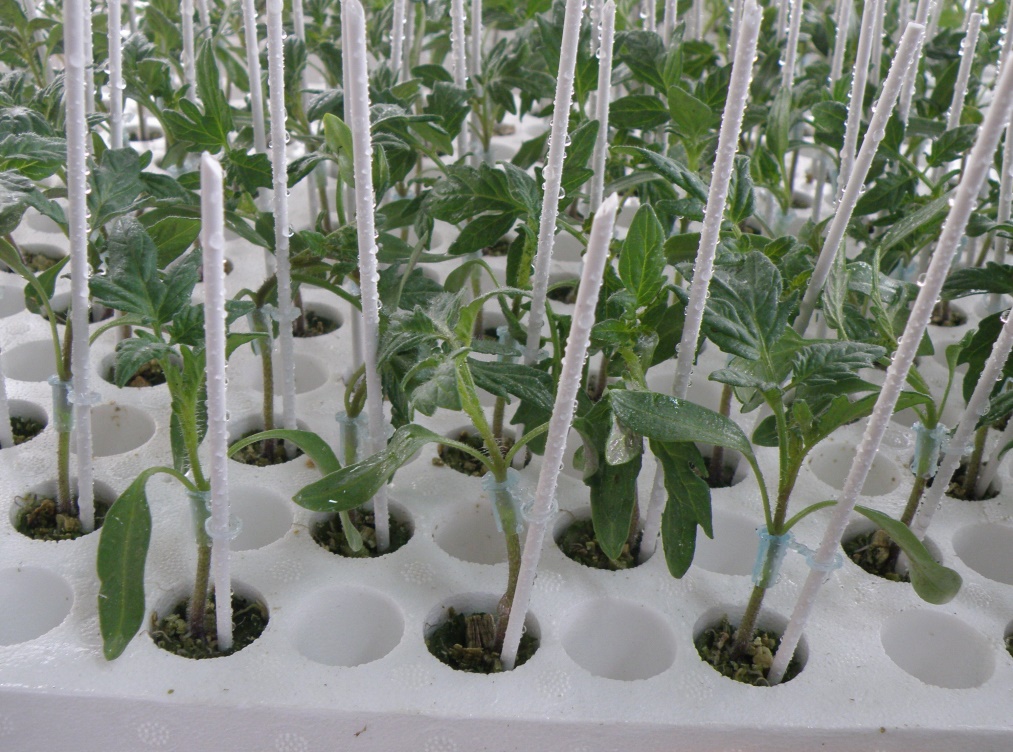 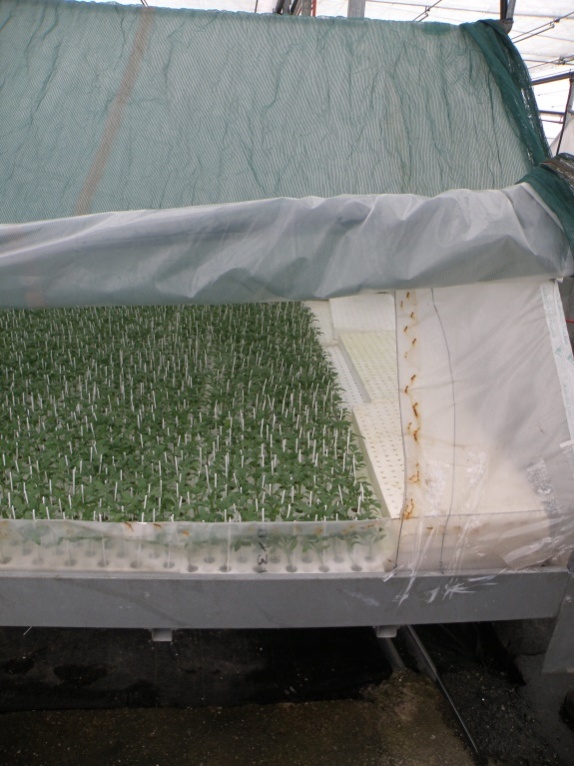 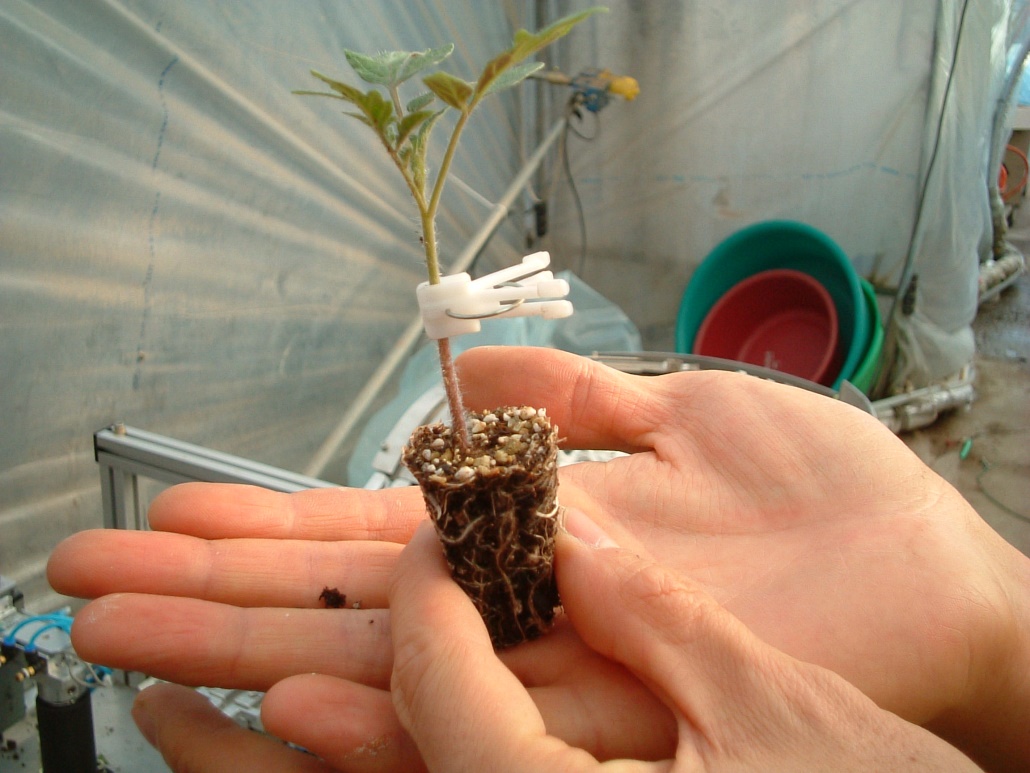 Φυτά τομάτας σε κανονικό στάδιο μεταφύτευσης
ΤΟ ΕΔΑΦΟΣ ΤΟΥ ΘΕΡΜΟΚΗΠΙΟΥ ΚΑΙ Η ΠΡΟΕΤΟΙΜΑΣΙΑ ΤΟΥ
Όργωμα – φρεζάρισμα εδάφους
Ανάλυση εδάφους
Βασική λίπανση (ανόργανη, οργανική,)
Εγκατάσταση συστήματος άρδευσης
ΣΤΟΧΟΙ ΒΑΣΙΚΗΣ ΛΙΠΑΝΣΗΣ
Υψηλά επίπεδα οργανικής ουσίας
Αναγκαία ποσότητα Ρ για όλη την περίοδο
Αρκετά αποθέματα Κ
Αρκετό Ν για την πρώτη ανάπτυξη
Αντίδραση εδάφους pH=6-6,5
ΚΑΤΕΡΓΑΣΙΑ ΕΔΑΦΟΥΣ
Βαθύ όργωμα
Φρεζάρισμα
Προσθήκη λιπασμάτων (& κοπριάς;)
Απολύμανση
Ψιλοχωματισμός
Εγκατάσταση συστήματος άρδευσης
Κατεργασία του εδάφους θερμοκηπίου 
με ελκυστήρα
ΑΠΟΛΥΜΑΝΣΗ ΕΔΑΦΟΥΣ
Βρωμιούχο μεθύλιο
Παστερίωση με ατμό
Ηλιοθέρμανση
Βιοαπολύμανση
Παστερίωση με ατμό
Ηλιοθέρμανση
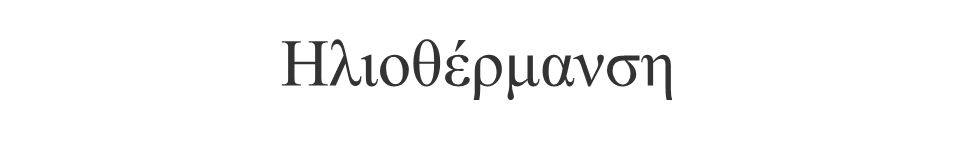 ΕΠΟΧΗ ΦΥΤΕΥΣΗΣ
1η περίοδος:   Μεταφύτευση 15/8 με 15/10
                         Συγκομιδή 15/10 με 15/12 μέχρι
                                           τέλος Ιουνίου
                 Διάρκεια συγκομιδής μέχρι 8,5 μήνες

2η περίοδος:   Μεταφύτευση 15/1 με 15/2
                         Συγκομιδή 1/4 με 30/6        
                 Διάρκεια συγκομιδής 3 μήνες
ΜΕΤΑΦΥΤΕΥΣΗ: Αποστάσεις φύτευσης, πληθυσμός, διάταξη φυτών
Παράγοντες που καθορίζουν τις αποστάσεις φύτευσης
Εποχή φύτευσης (  φθινόπωρο,   άνοιξη)
Κατασκευή θερμοκηπίου (πλάτος αψίδων)
Το σύστημα άρδευσης
Η ποικιλία (συνήθειες ανάπτυξης):
Μικρότερες αποστάσεις στις μεγαλόκαρπες ποικιλίες 
Το σύστημα διαμόρφωσης της κόμης
Φύτευση σε διπλές γραμμές
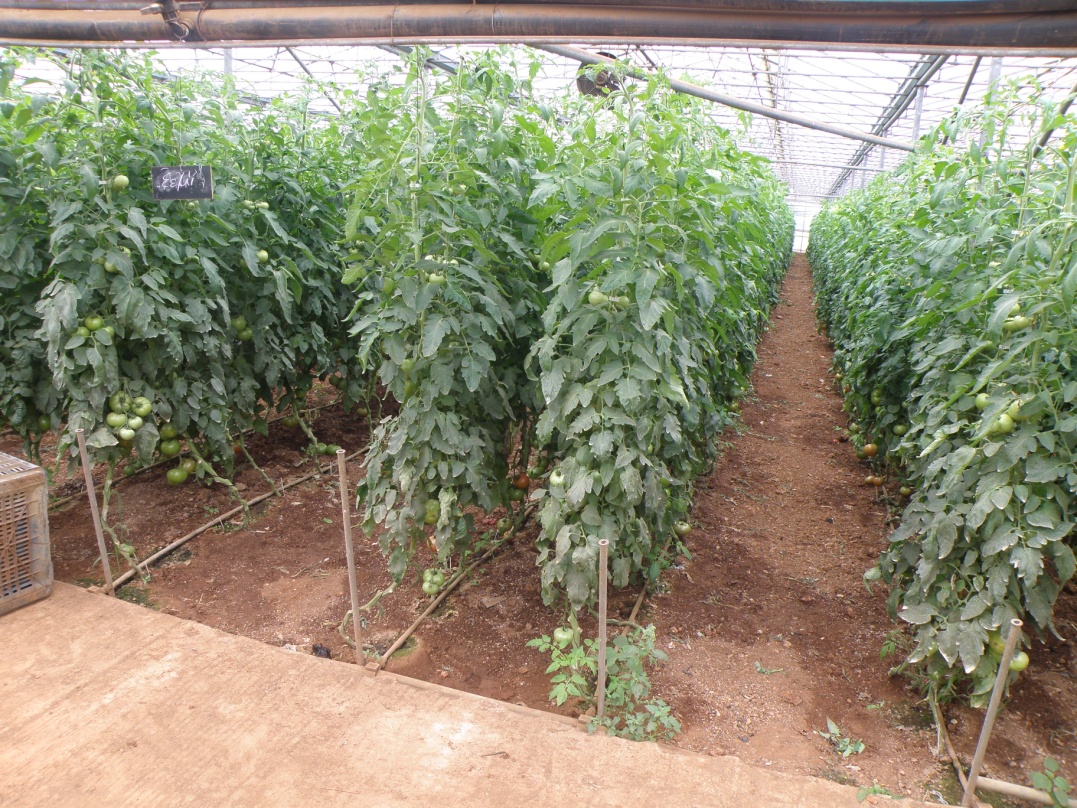 Συνθήκες ατμόσφαιρας θερμοκηπίουΘερμοκρασία αέρα
Από Νοέμβριο-Φεβρουάριο 



Σεπτέμβριο-Οκτώβριο και από Μάρτιο-Ιούνιο 



Συμπερασματικά: ημέρα 21οC, νύχτα 15οC
Επίδραση της διαφοράς θερμοκρασίας μεταξύ ημέρας και νύχτας στο ύψος των φυτών και την καρπόδεση σε καλλιέργειες τομάτας που έχουν φυτευτεί σε δύο διαφορετικές ημερομηνίες.
Τα δεδομένα προέρχονται από καλλιέργειες διάρκειας 5 εβδομάδων (φύτευση στις αρχές Μάρτη) ή 8 εβδομάδων (φύτευση στα τέλη Μάρτη).
Θερμοκρασία εδάφους: Ελάχιστο επιθυμητό 14 οC Άριστη θερμοκρασία εδάφους >17-26 οC
Υγρασία αέρα: Σ.Υ. 60-70%
CO2: από 300 σε 100-1200 ppm. Προκαλεί:
Πρωίμιση
Πιο γρήγορη συγκομιδή του μεγαλύτερου όγκου της παραγωγής
Αύξηση της καρπόδεσης
Αύξηση των αποδόσεων
Δεν αντιδρούν το ίδιο όλες οι ποικιλίες
Δεξαμενή παροχής CO2
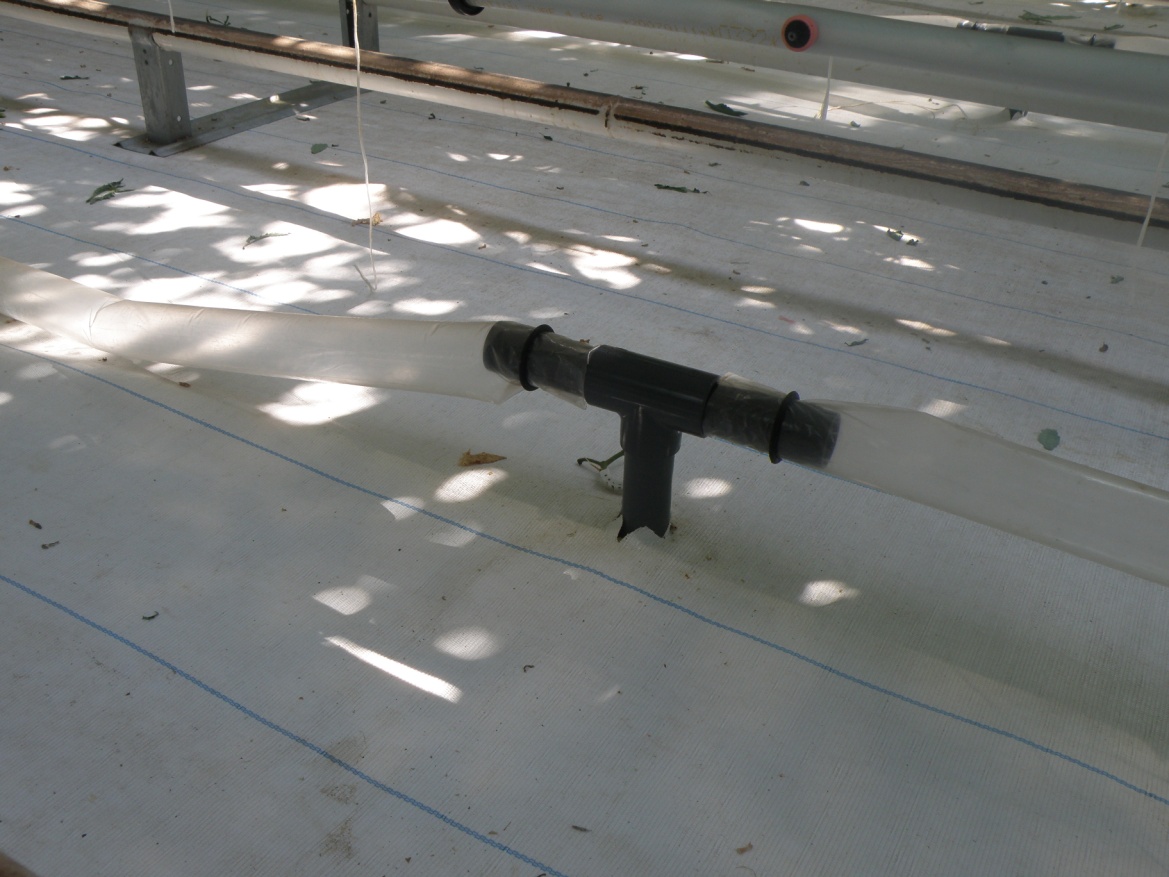 ΠΟΤΙΣΜΑ ΣΤΟ ΘΕΡΜΟΚΗΠΙΟ
Άρδευση με σταγόνα. 
 Η πλέον διαδεδομένη μέθοδος άρδευσης
 Σωλήνες  διαμέτρου 12-20 χιλ.
 Σταλάκτες ενσωματωμένοι ή μικροσωλήνες
 Παροχή 2-8 L/h.
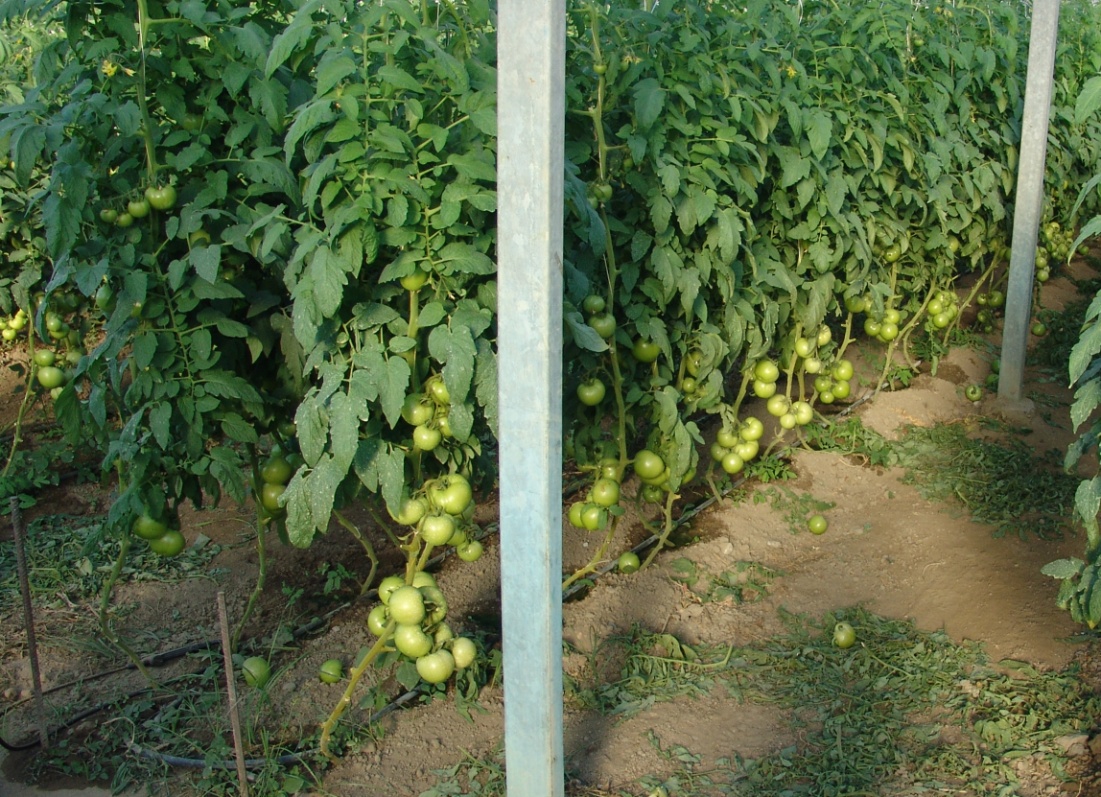 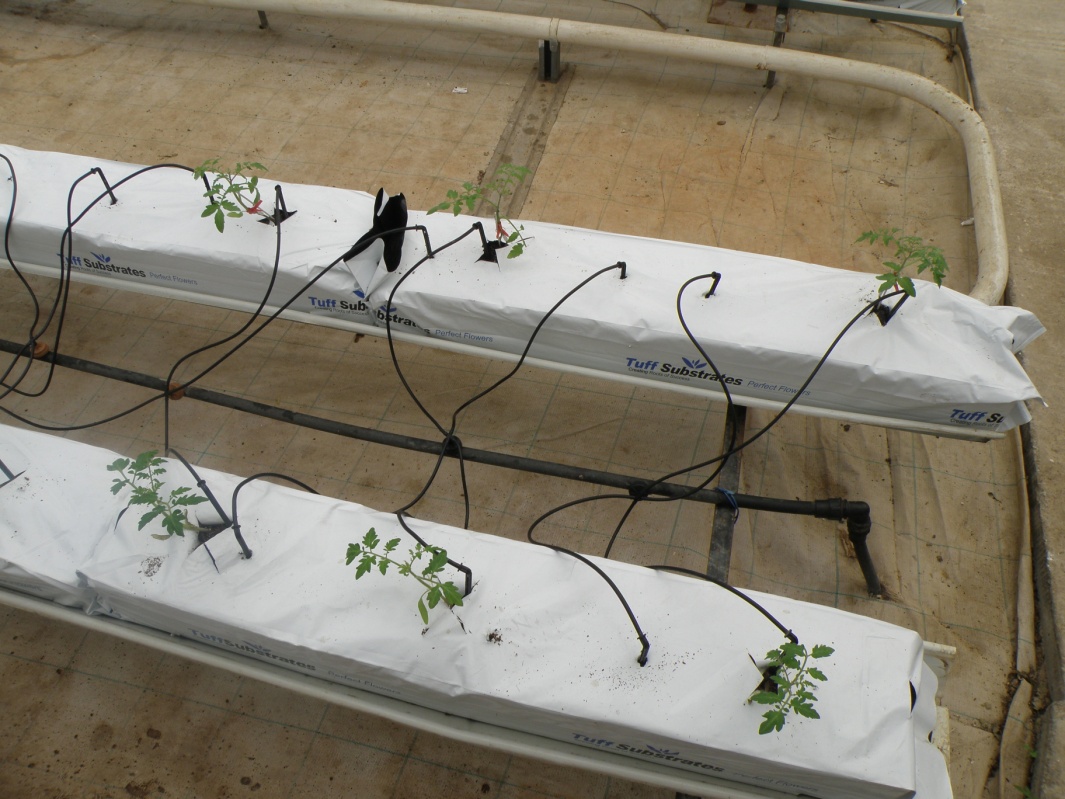 Φυσιολογικές διαταραχές σε καρπούς τομάτας
Ανομοιόμορφη ωρίμανση
Σχίσιμο καρπών
Ξηρή σήψη κορυφής
Παραμόρφωση κορυφής (catface)
Ξυλοποίηση εσωτερικού καρπού
Ανομοιόμορφη ωρίμανση
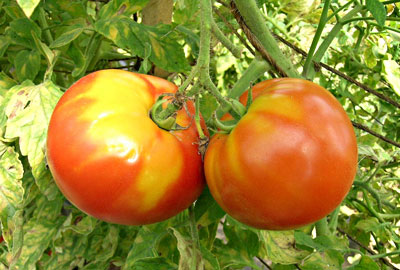 Ακτινωτό σχίσιμο καρπών
Σχίσιμο: Οφείλεται σε απότομες διακυμάνσεις θερμοκρασίας και υγρασίας. Αντιμετωπίζεται με σκίαση, κανονικότητα στο νερό άρδευσης και συγκομιδή σε αρχικό στάδιο ωρίμανσης
Ξηρή σήψη κορυφής
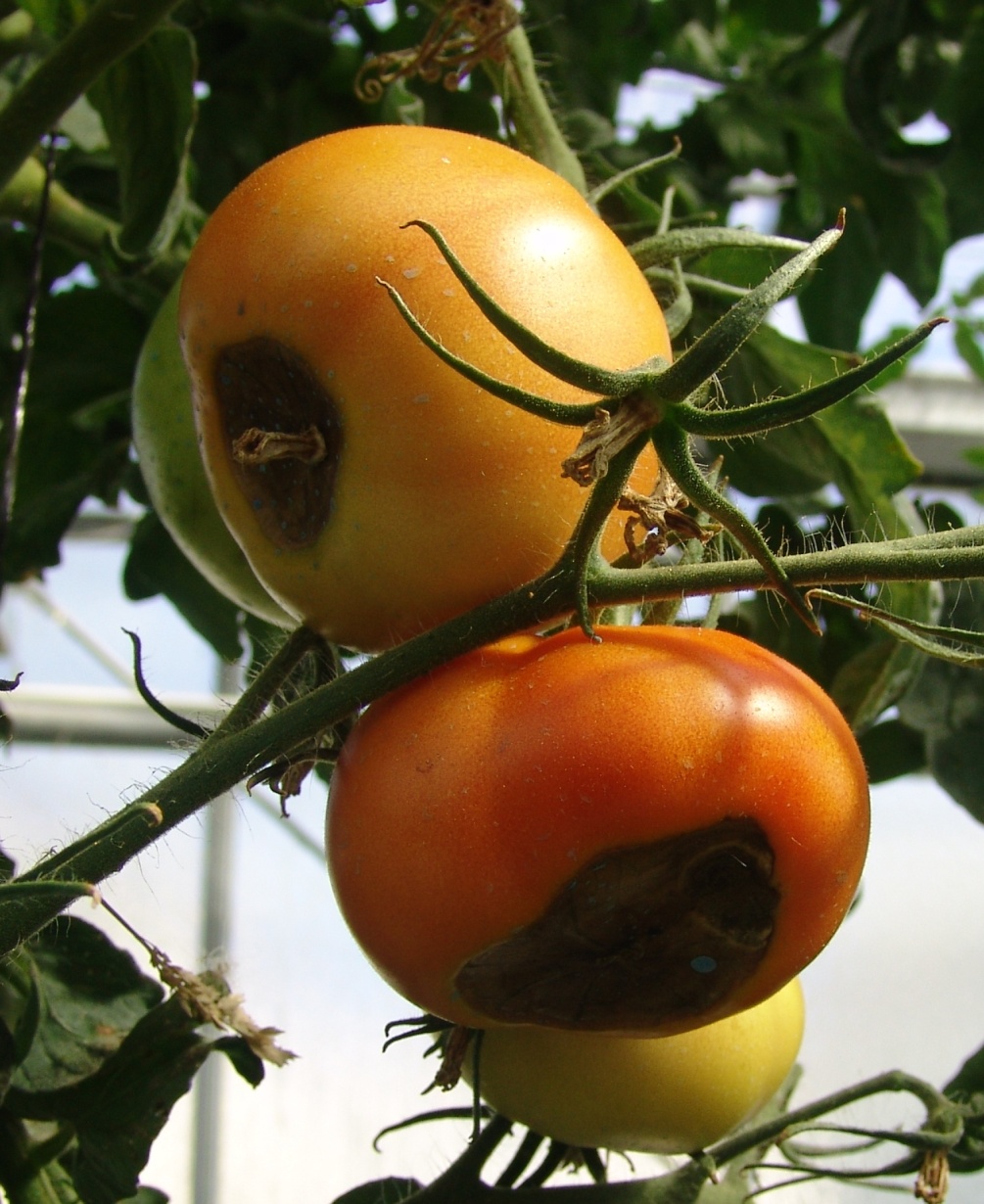 Παραμόρφωση κορυφής (catface)
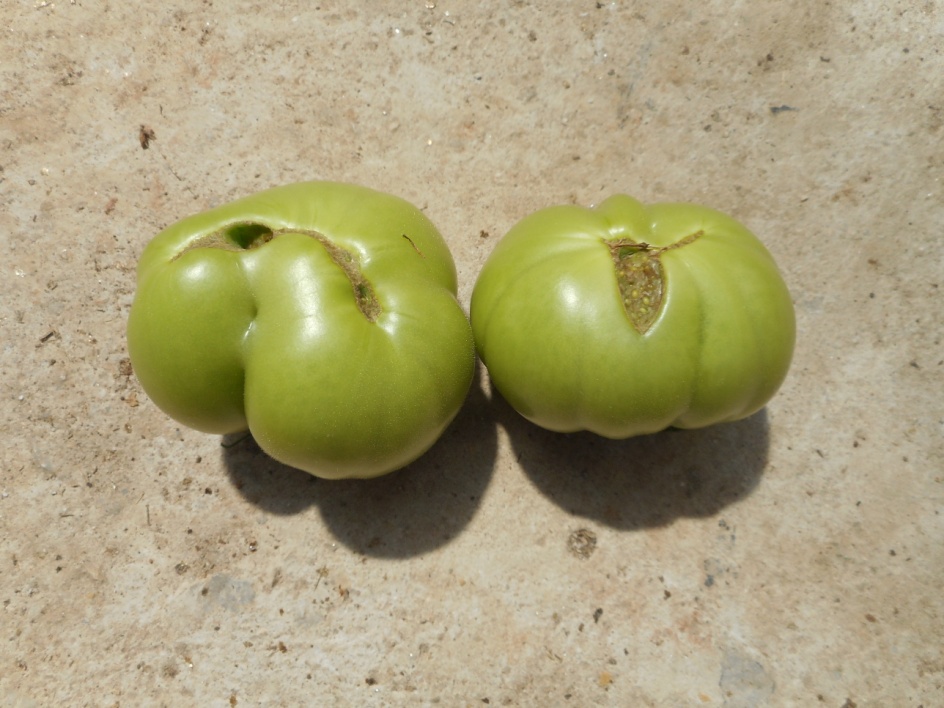 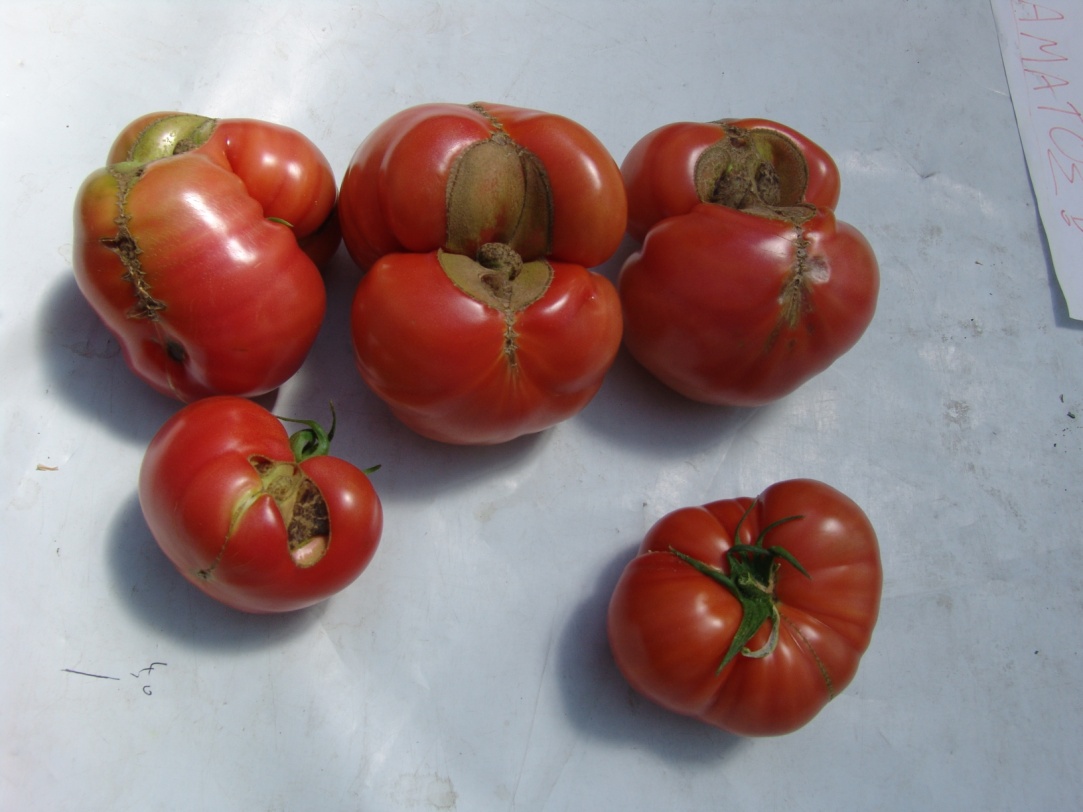 Ξυλοποίηση εσωτερικού καρπού (κοτσάνι)
Χρυσίζουσες κηλίδες
Κλάδεμα – υποστύλωση τομάτας
Κλάδεμα τομάτας που διαμορφώνεται σε μονοστέλεχο σχήμα
Αφαίρεση πλάγιου βλαστού σε τομάτα
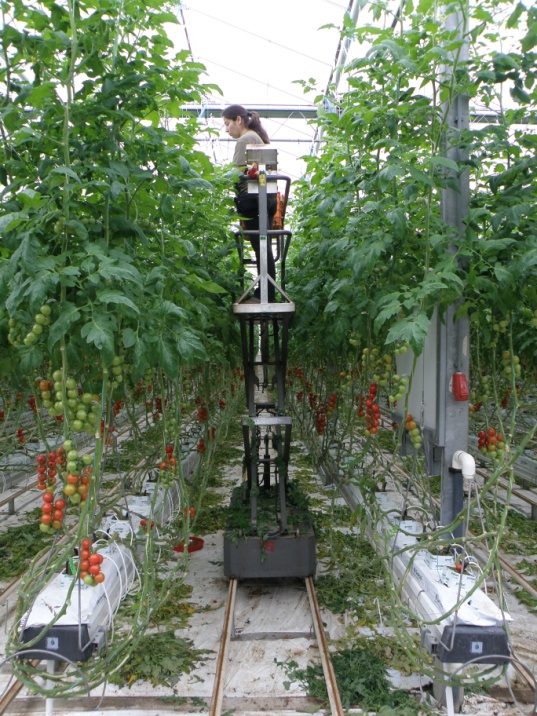 Αποφύλλωση τομάτας
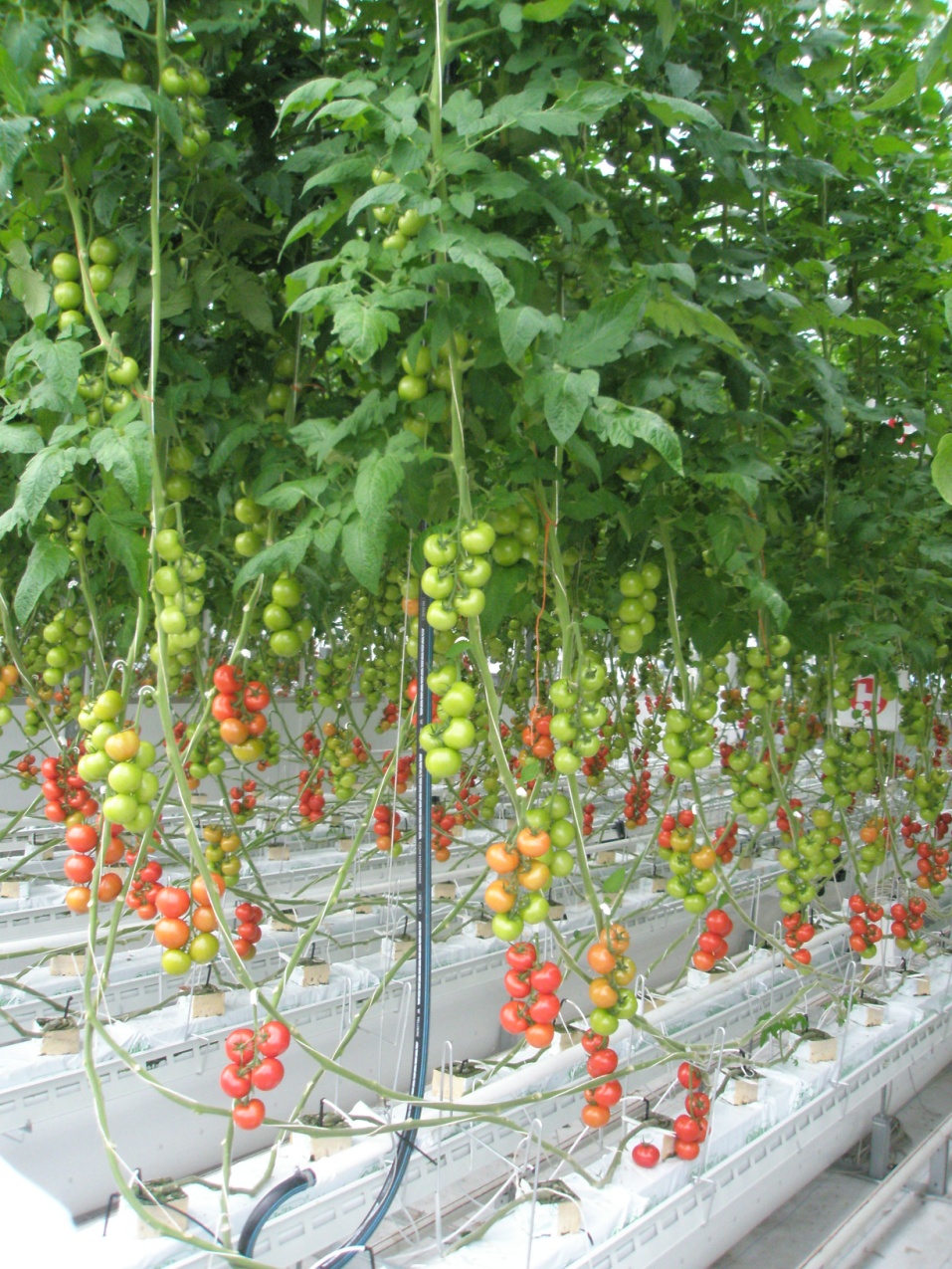 Σχέση μεταξύ του ποσοστού αξιοποίησης της φωτεινής ακτινοβολίας που δέχεται μία θερμοκηπιακή καλλιέργεια τομάτας και του δείκτη φυλλικής επιφάνειας (LAI). Μετρήσεις πραγματοποιήθηκαν σε τρείς διαφορετικές ημερομηνίες (Φεβρουάριος, Μάρτιος, Ιούλιος).
Αριστερά: Ταξιανθία με υπερβολικά πολλά άνθη.Δεξιά: Ταξιανθία στην οποία ο αριθμός των καρπών περιορίσθηκε στους πέντε (5).
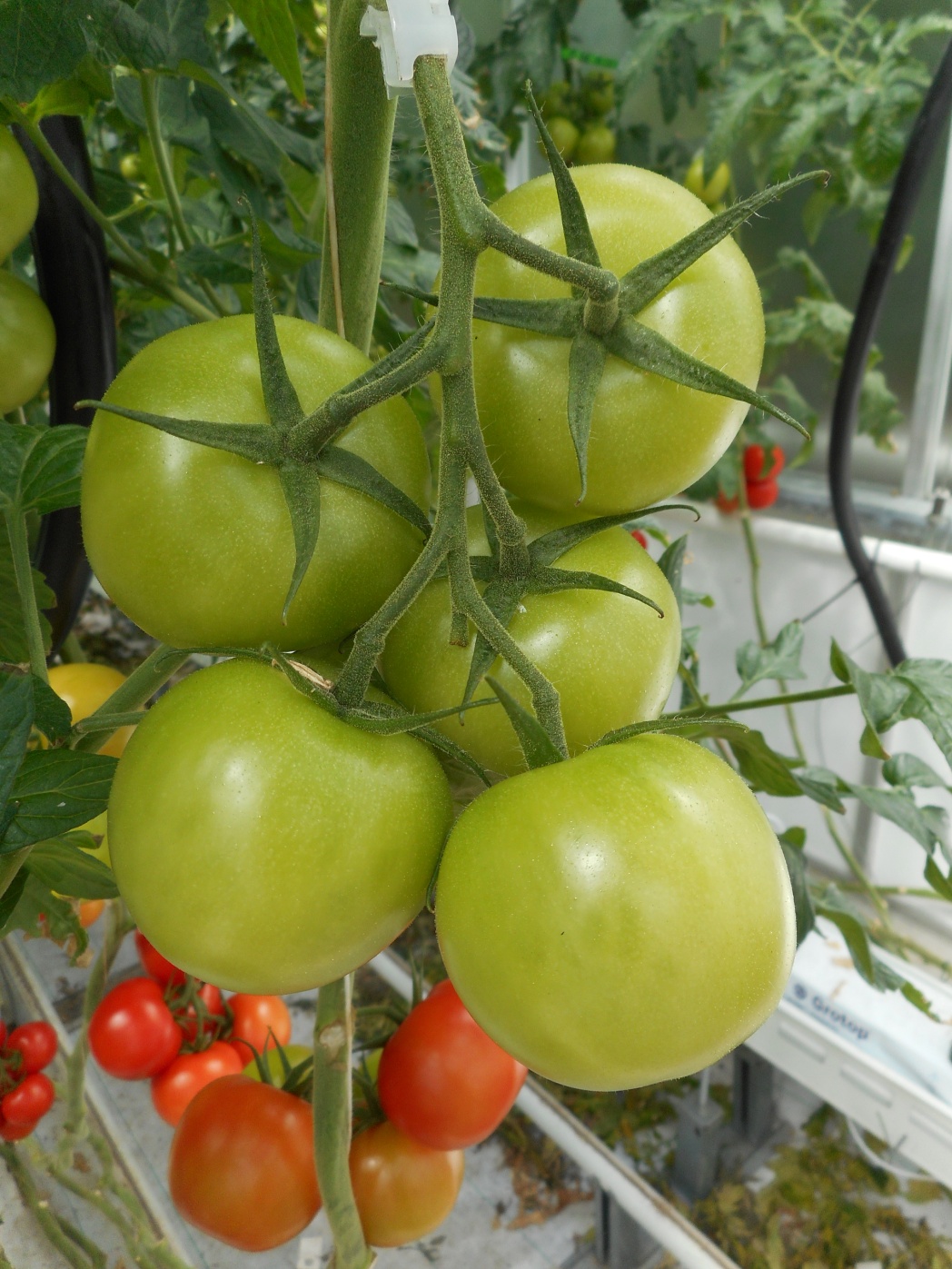 Υποστύλωση τομάτας
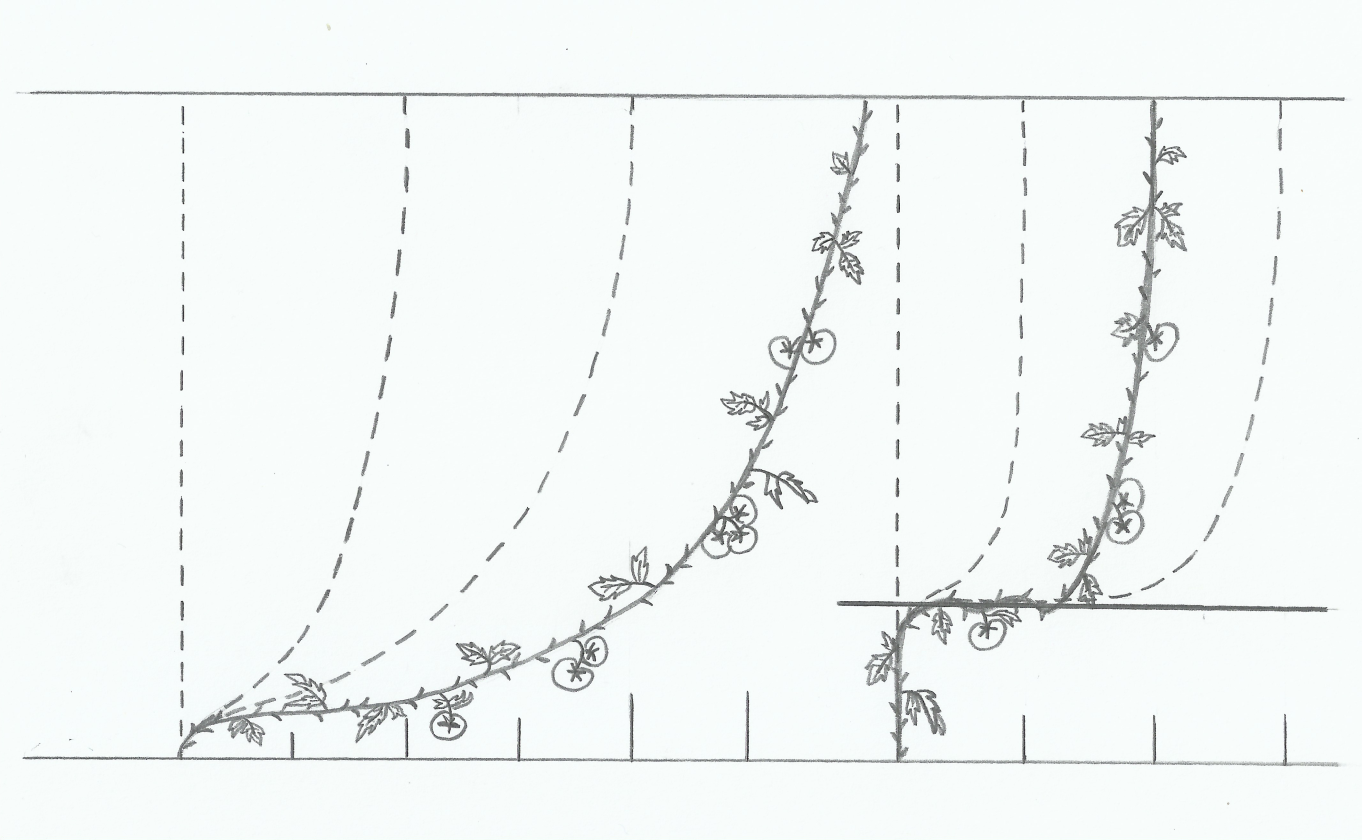 Α
Β
Α. Προοδευτικό κατέβασμα του βλαστού χωρίς υποστύλωση του κατώτερου τμήματός του. Β. Προοδευτικό κατέβασμα του βλαστού με εναπόθεση και στερέωση του κατώτερου τμήματός του σε οριζόντιο σύρμα
Υποστύλωση τομάτας
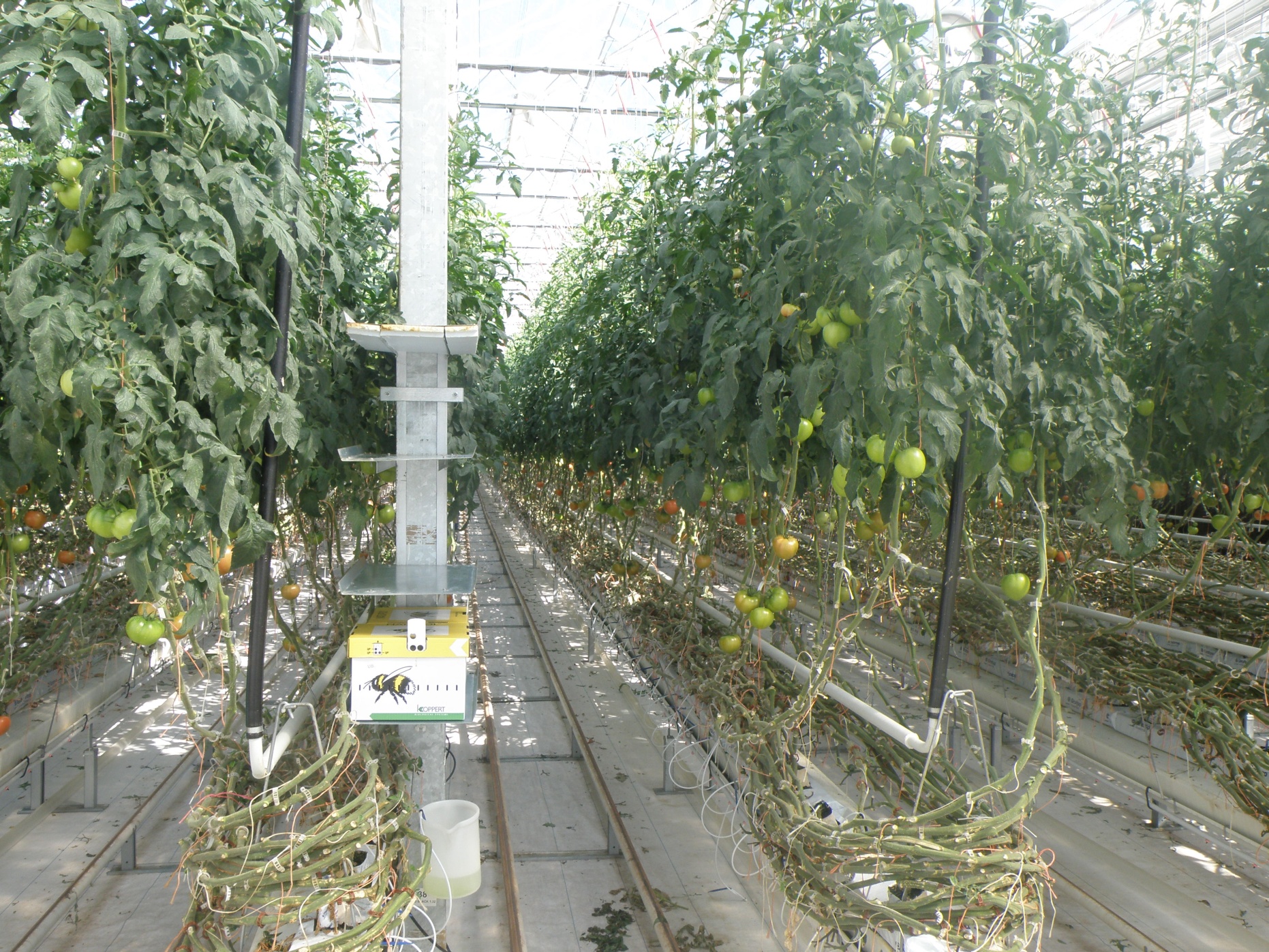 Υποστύλωση τομάτας με συνδετήρες
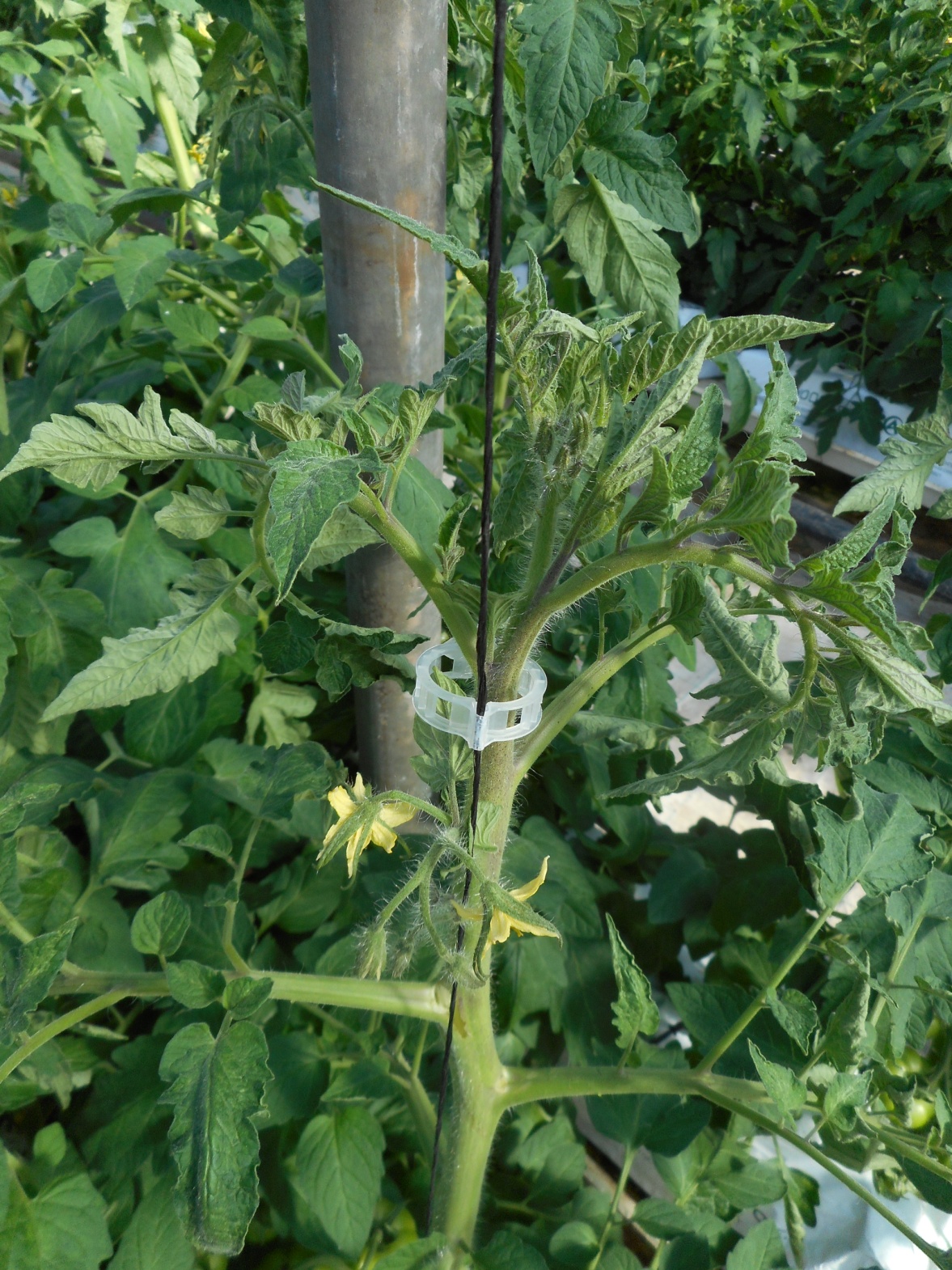 Πρόσδεση υποστυλωμένης τομάτας στο σύρμα υποστύλωσης
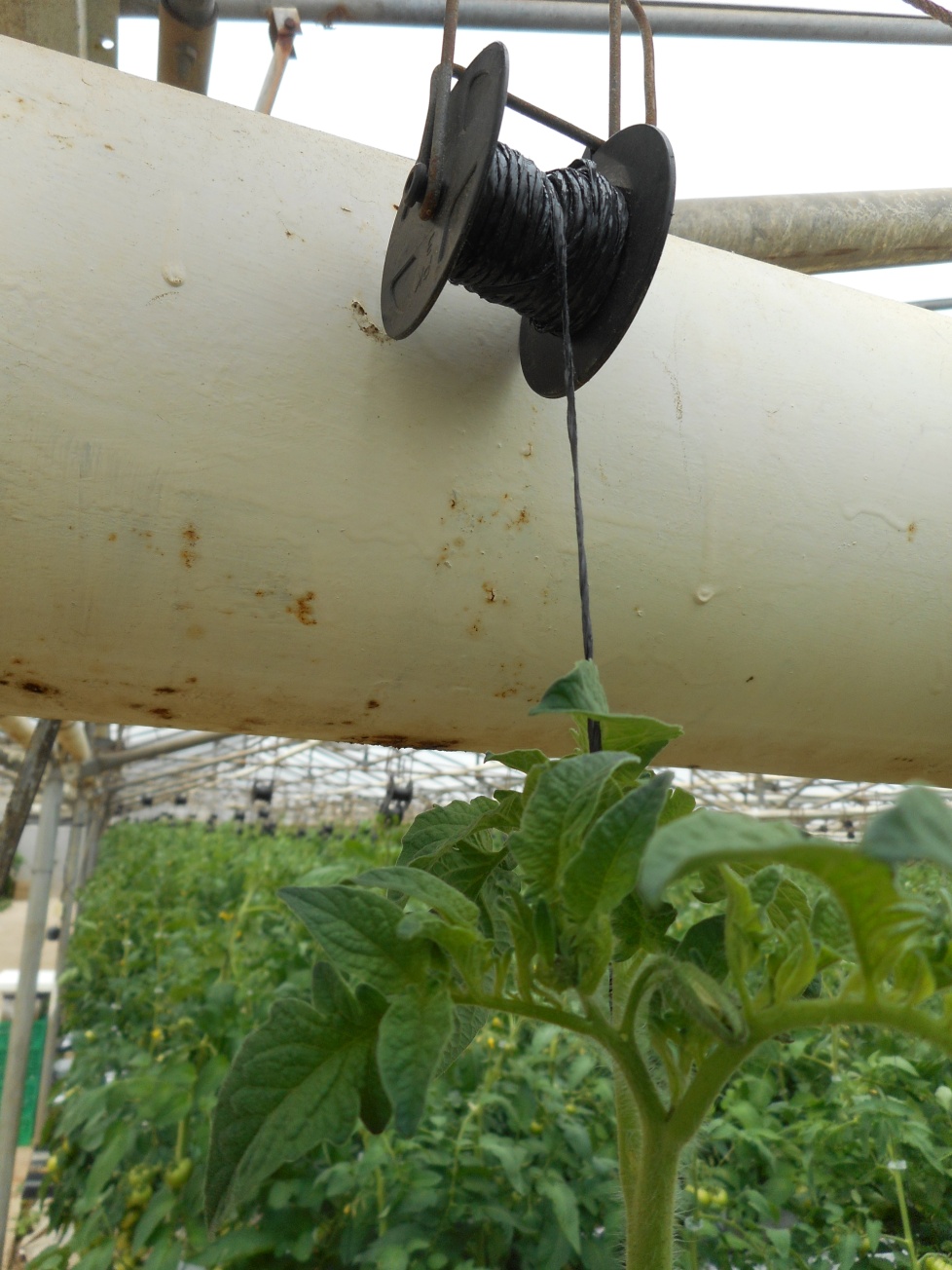 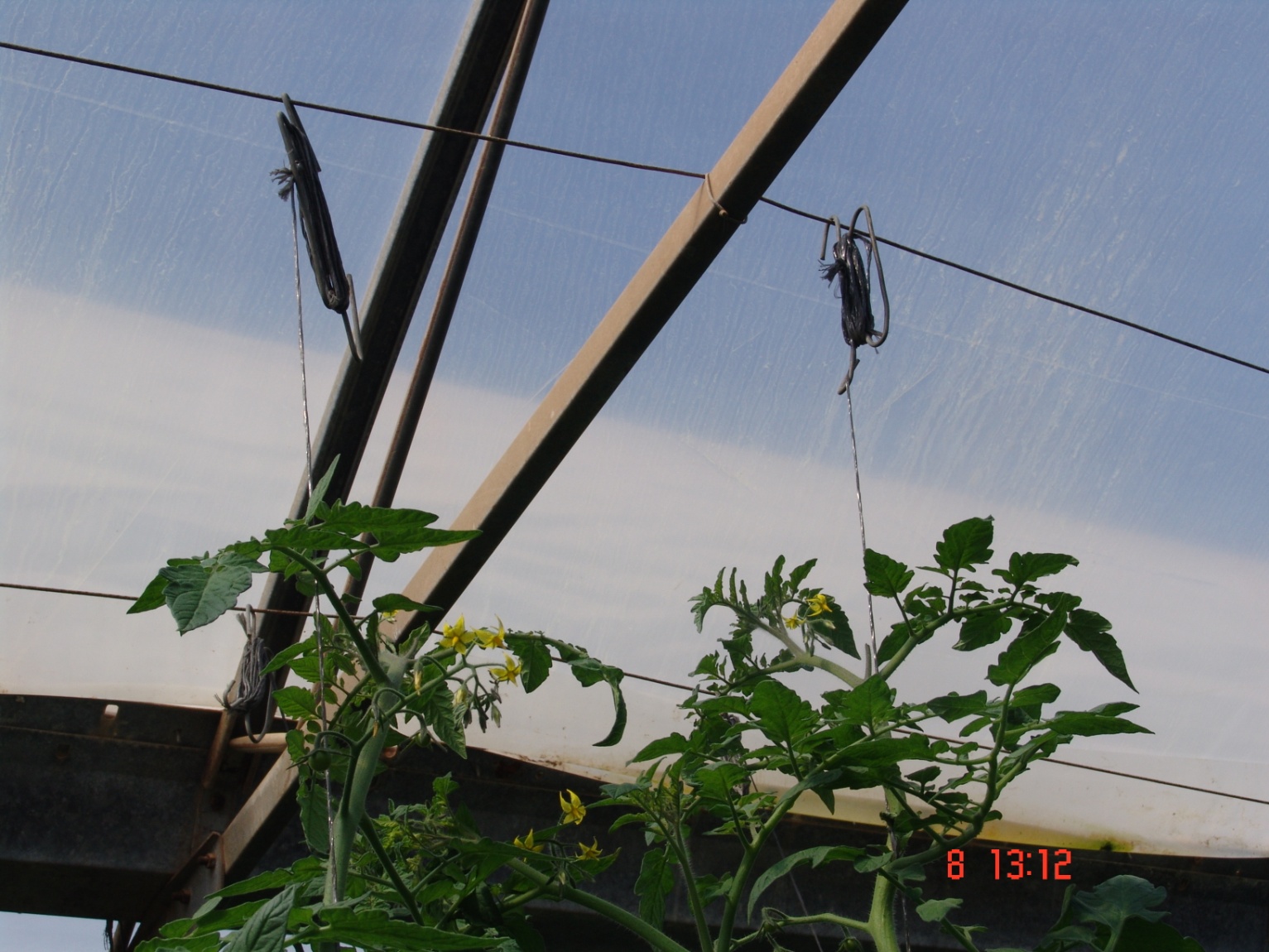 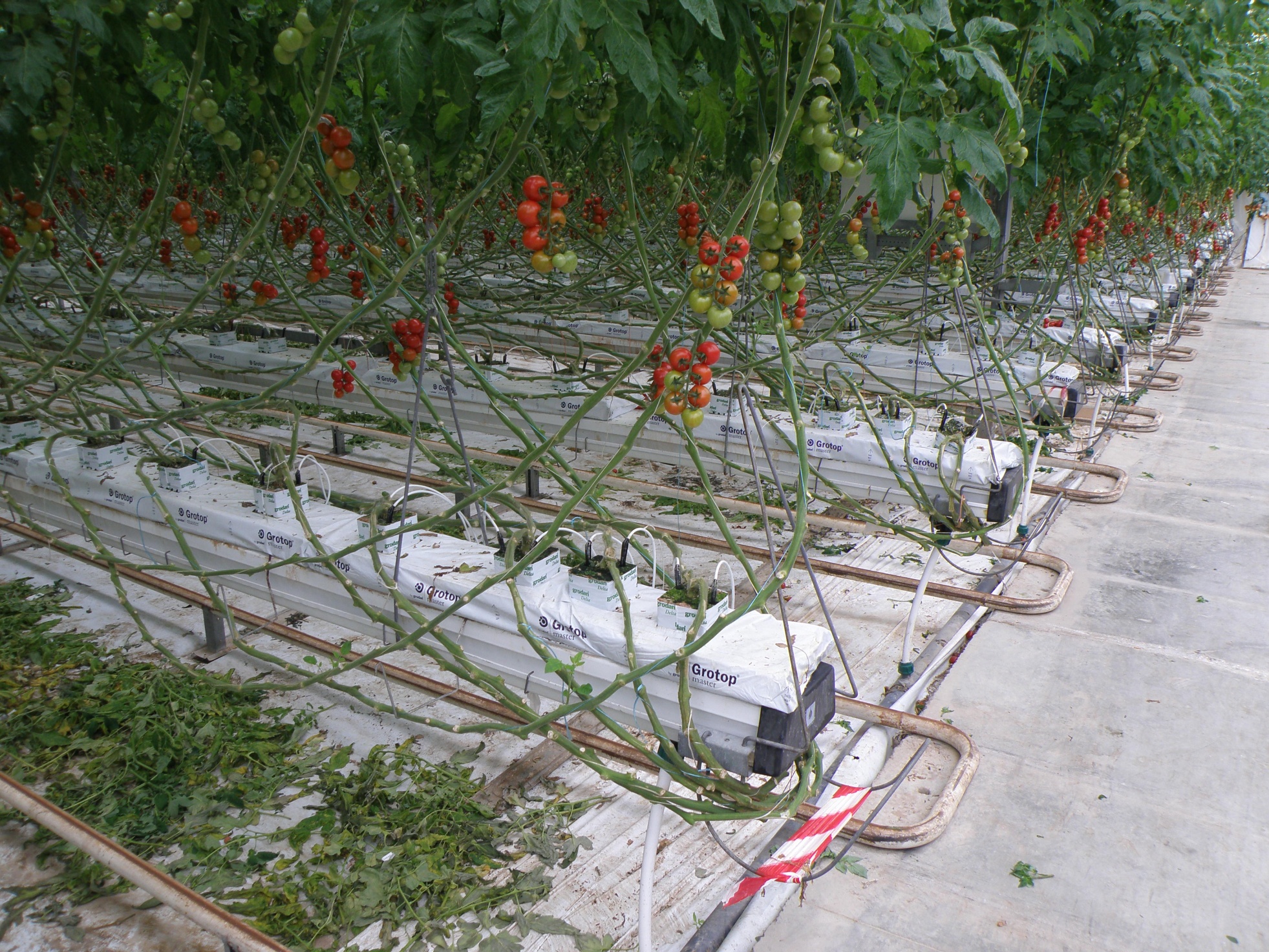 Υποστύλωση διστέλεχης τομάτας
ΚΑΡΠΟΔΕΣΗ ΤΗΣ ΤΟΜΑΤΑΣ
Η τομάτα είναι αυτογονιμοποιούμενο φυτό εκτός αν επικρατούν συνθήκες χαμηλού φωτισμού οπότε το στίγμα βγαίνει έξω από τους ανθήρες και μπορεί να σταυρογονιμοποιηθεί
Όταν ανοίξει το άνθος το στίγμα είναι ώριμο αν και πρέπει να περάσουν 24-48 ώρες για να διαρραγούν οι ανθήρες και να γίνει η επικονίαση (φαινόμενο υστερανδρίας)
Η γονιμοποίηση λαμβάνει χώρα μετά από 48 ώρες έτσι ώστε από το άνοιγμα του άνθους μέχρι την καρπόδεση περνούν 3-4 ημέρες.
ΕΠΙΚΟΝΙΑΣΗ-ΓΟΝΙΜΟΠΟΙΗΣΗ
Η θερμοκρασία παίζει ρόλο στην διάρρηξη των ανθήρων και την εκτίναξη της γύρης. 
Τα άριστα επίπεδα θερμοκρασίας κυμαίνονται μεταξύ 21-32 oC.
Κάτω από 18 oC καθυστερεί η εκτίναξη της γύρης, ενώ πάνω από 32 oC  παρατηρείται μείωση της καρπόδεσης. 
Η γονιμοποίηση γίνεται φυσιολογικά εφόσον η θρεπτική και η υγιεινή κατάσταση του φυτού είναι άριστες και εξαρτάται από τις περιβαλλοντικές συνθήκες. Θερμοκρασία: άριστη 21 oC. 
Κάτω από 13 oC και πάνω από 33 oC η καρπόδεση περιορίζεται σημαντικά εξαιτίας της μειωμένης ή καθόλου βλάστησης της γύρης. 
Σχετική υγρασία: άριστα επίπεδα 60-70%.
ΥΠΟΒΟΗΘΗΣΗ ΚΑΡΠΟΔΕΣΗΣ
ΥΠΟΒΟΗΘΗΣΗ ΕΠΙΚΟΝΙΑΣΗΣ ΜΕ ΔΟΝΗΣΗ
1. Δόνηση των οριζοντίων συρμάτων 
2. Δόνηση του κάθε σπάγκου 
3. Δόνηση της κάθε ταξιανθίας
4. Δόνηση συρμάτων με αυτόματο μηχανικό τρόπο
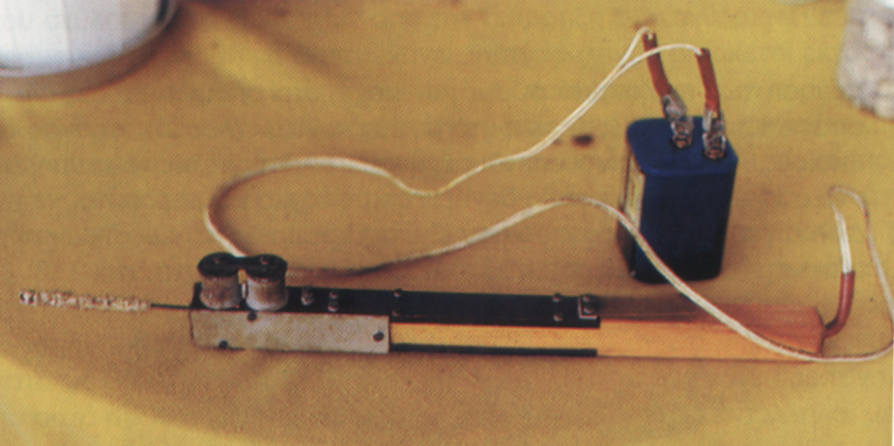 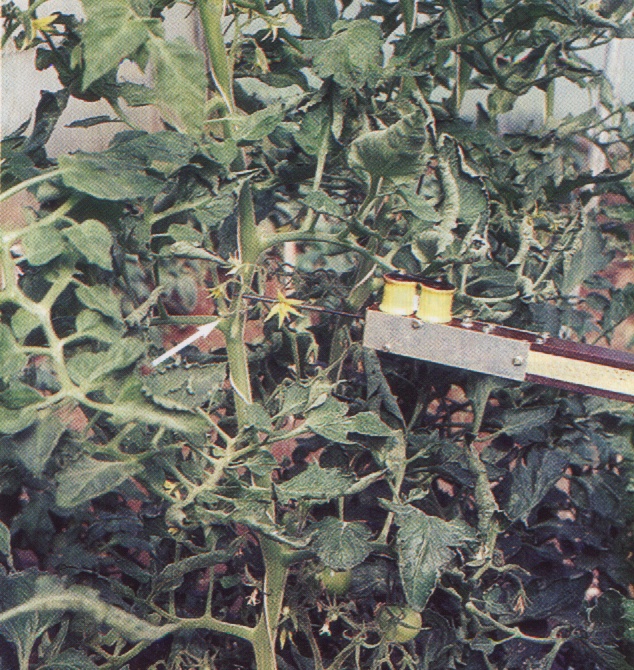 ΚΑΡΠΟΔΕΤΙΚΕΣ ΟΡΜΟΝΕΣ
β-ναφθοξυοξικό οξύ (β-ΝΟΑ) 60 ppm κάθε 7-14 ημέρες μόνο σε ανοικτά άνθη.
4-παραχλωροφαινοξυοξικό οξύ (4-CPA) 20 ppm κάθε 7-14 ημέρες μέρες μόνο στα ανοικτά άνθη
2,4-διχλωροφαινοξυοξικό οξύ (2,4-D) 2,5 ppm κάθε 7-14 ημέρες ψεκάζεται ολόκληρο το φυτό.
Oraset (n-meta-tolyl-phthalamic acid) 300-500 ppm κάθε 14 ημέρες ψεκάζεται ολόκληρο το φυτό εκτός της κορυφής
Η εφαρμογή των δύο πρώτων γίνεται είτε με εμβάπτιση της ταξιανθίας είτε με ψεκασμό τοπικό της ταξιανθίας (επόμενη εικόνα)
Ποιότητα καρπών που παράγονται με εφαρμογή καρποδετικής ορμόνης
Με τη δόνηση και το βομβύνο επιτυγχάνεται ικανοποιητική επικονίαση και καρπόδεση με αποτέλεσμα την καλύτερη ποιότητα των καρπών
Με τις ορμόνες αυξάνονται οι αποδόσεις αλλά μειώνεται η ποιότητα των καρπών
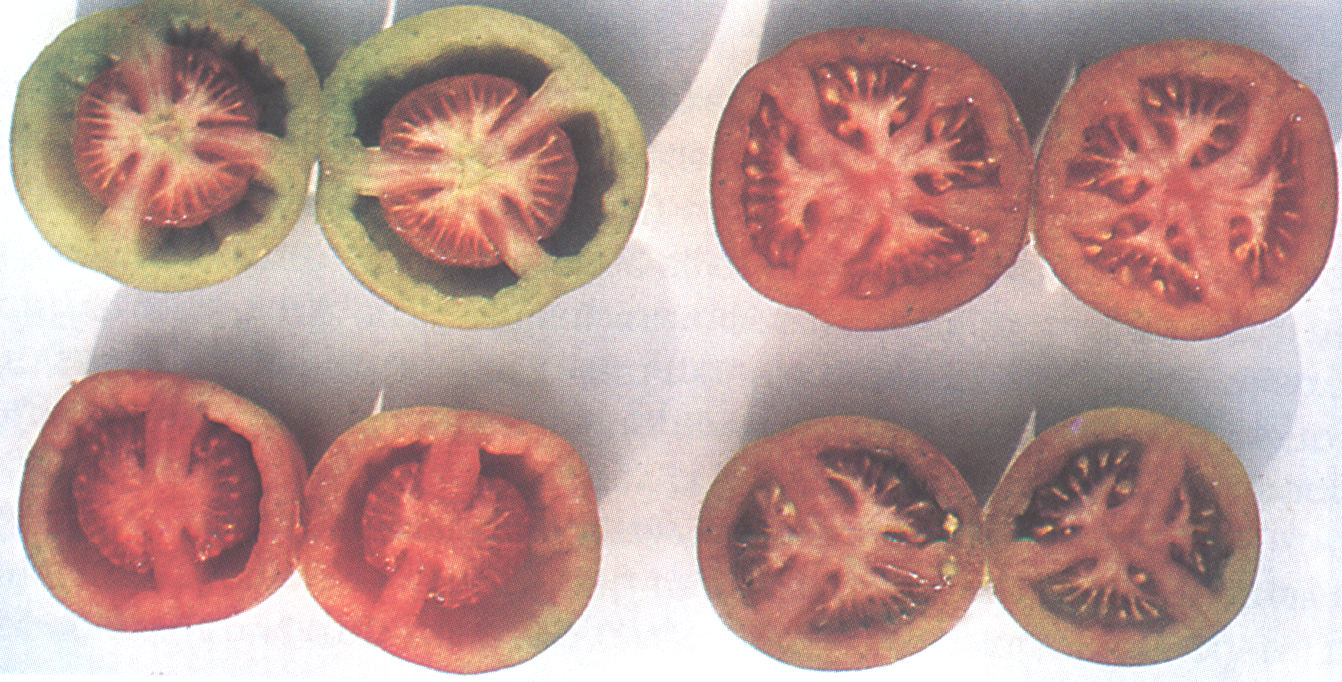 Ορμόνη
Γονιμοποίηση
Αξιολόγηση υποβοήθησης της καρπόδεσης μέσω καρποδετικών ορμονών
H εφαρμογή φυτορρυθμιστικών ουσιών με στόχο την υποβοήθηση της καρπόδεσης και την αύξηση του μεγέθους των καρπών δίνει παραγωγή χαμηλότερης ποιότητας από αυτή που προέρχεται από φυσική γονιμοποίηση.
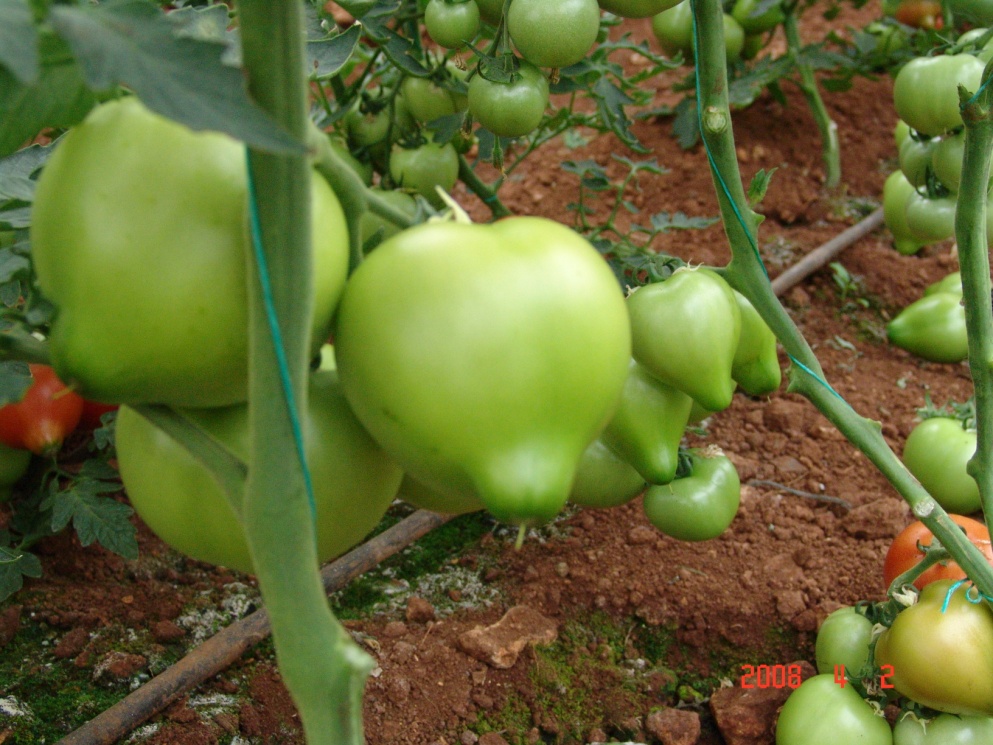 Η κατανάλωση καρπών τομάτας και λοιπών κηπευτικών που παράγονται με χρήση φυτορμονών δεν είναι καθόλου δημοφιλής μεταξύ των καταναλωτών, ιδιαίτερα στις οικονομικά ανεπτυγμένες χώρες.
Διαθεσιμότητα καρποδετικών ορμονών
Στις χώρες της Ε.Ε και τις Η.Π.Α. η χρήση φυτορρυθμιστικών ουσιών για παρθενοκαρπική καρπόδεση δεν είναι νόμιμη, επειδή δεν υπάρχουν εγκεκριμένα σκευάσματα για αυτή τη χρήση, μολονότι δεν απαγορεύεται ρητά.

Στην Ελλάδα, η χρήση φυτορρυθμιστικών ουσιών και ιδιαίτερα του β-NOA σε καλλιέργειες τομάτας με στόχο την παρθενοκαρπική ανάπτυξη καρπών ήταν πολύ διαδεδομένη μέχρι πρόσφατα, ειδικά στα μη θερμαινόμενα θερμοκήπια. 

Από το 2009 όμως, το ΥΠΑΑΤ έχει ανακαλέσει την έγκριση κυκλοφορίας του β-NOA (Υ.Α. 125774/17-2-2009), ενώ δεν υπάρχει έγκριση κυκλοφορίας κάποιας άλλης συνθετικής αυξίνης με αντίστοιχη δράση. 

Συνεπώς, η νόμιμη χρήση χημικών ρυθμιστών αύξησης για υποβοήθηση της καρπόδεσης δεν είναι πλέον δυνατή στην Ελλάδα.
Χρησιμοποίηση εντόμων για την επικονίαση της τομάταςΤο έντομο Bombus terrestris (Βομβύνος)
Άρχισε η χρήση του το 1990 και εισάγεται υπό μορφή αποικίας μέσα σε ειδικές κυψέλες.
Η κοινωνία του βομβύνου μοιάζει με την κοινωνία της μέλισσας, αποτελούμενη από βασίλισσα, εργάτριες και κηφήνες.
Η βασίλισσα και η εργάτρια φέρουν κεντρί αλλά δεν επιτίθενται στον άνθρωπο.
Είναι πιο ανθεκτικοί από τις μέλισσες και συνεχίζουν τη δραστηριότητά τους ακόμα και σε θερμοκρασία 5 oC και χαμηλό φωτισμό. Δεν αρέσκονται σε θερμοκρασίες πάνω από 32 oC
Κυψέλες με βομβίνους
Είσοδος – έξοδος βομβίνων
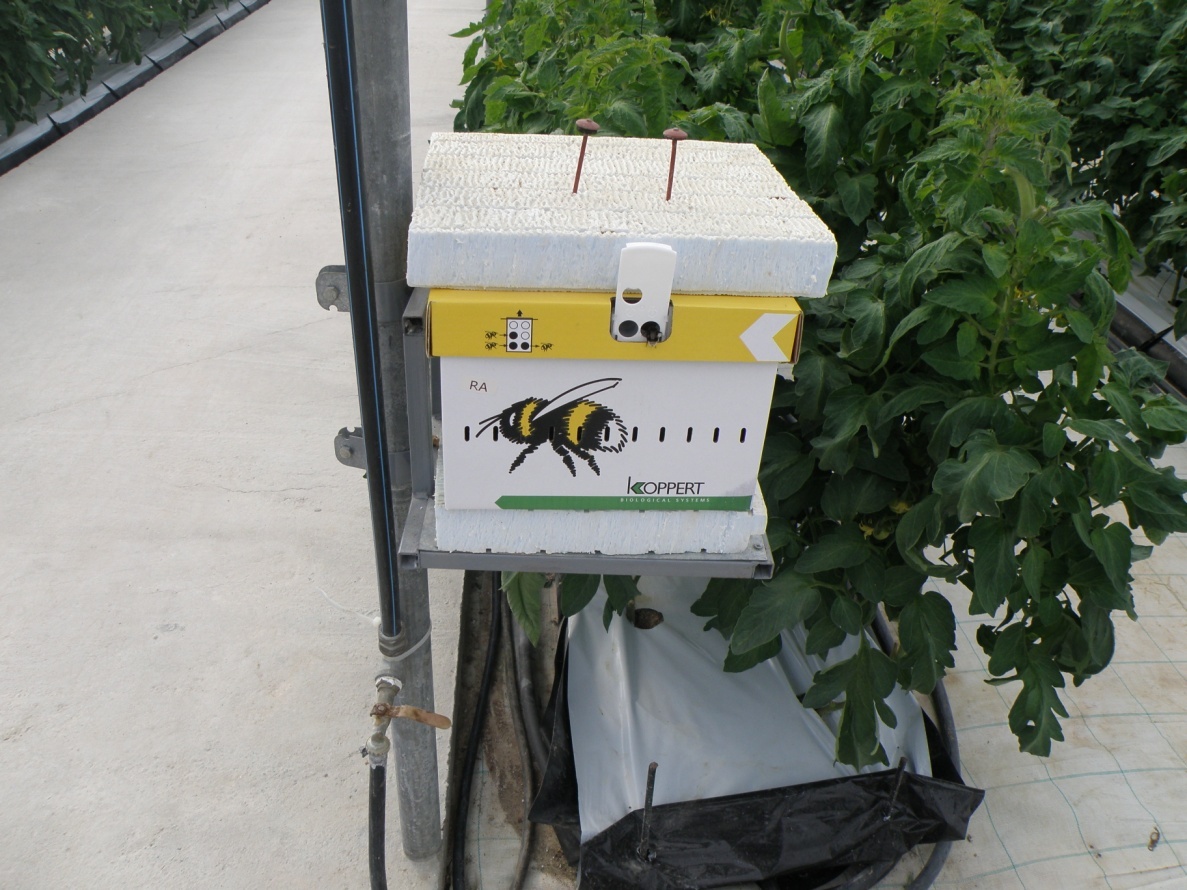 Βομβίνος σε άνθος
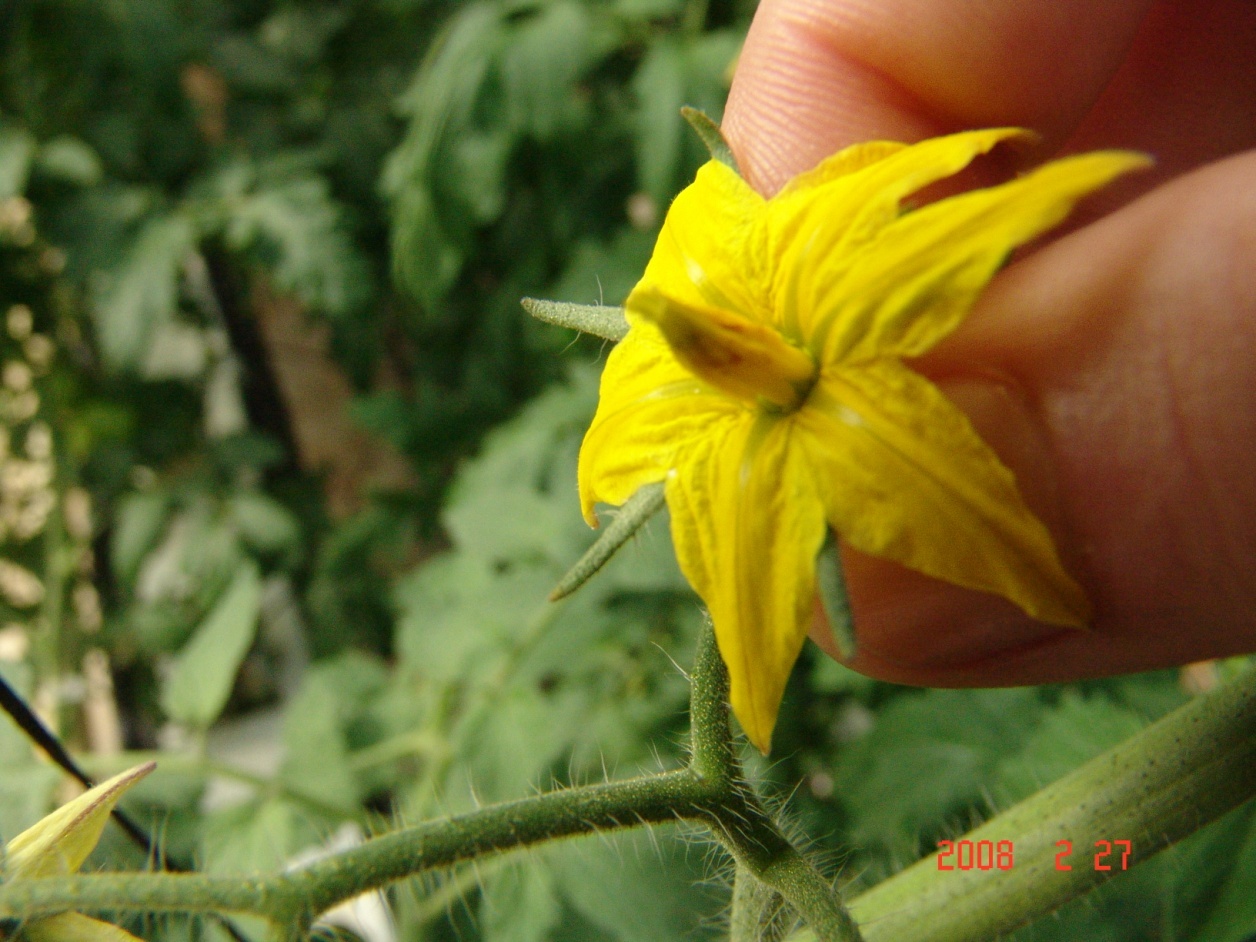 Νύγματα βομβίνου
ΣΥΓΚΟΜΙΔΗ
Η συγκομιδή αρχίζει με την αλλαγή του χρώματος από πράσινο σε κόκκινο

Η ποιότητα είναι στενά συνδεδεμένη με το στάδιο συγκομιδής

Θερμοκρασίες κάτω από 13 και πάνω από 24oC προκαλούν προβλήματα στο χρώμα

Η συγκομιδή γίνεται με το χέρι και o καρπός πρέπει να φέρει τον κάλυκα και μέρος του ποδίσκου

Συνιστάται να γίνεται πρωί και η μεταφορά των καρπών γίνεται με κλούβες ή παλετοκιβώτια
Διεθνής χάρτης αναγνώρισης των διαφόρων 
σταδίων ωρίμανσης του καρπού της τομάτας
Μεταφορά τομάτας στο συσκευαστήριο
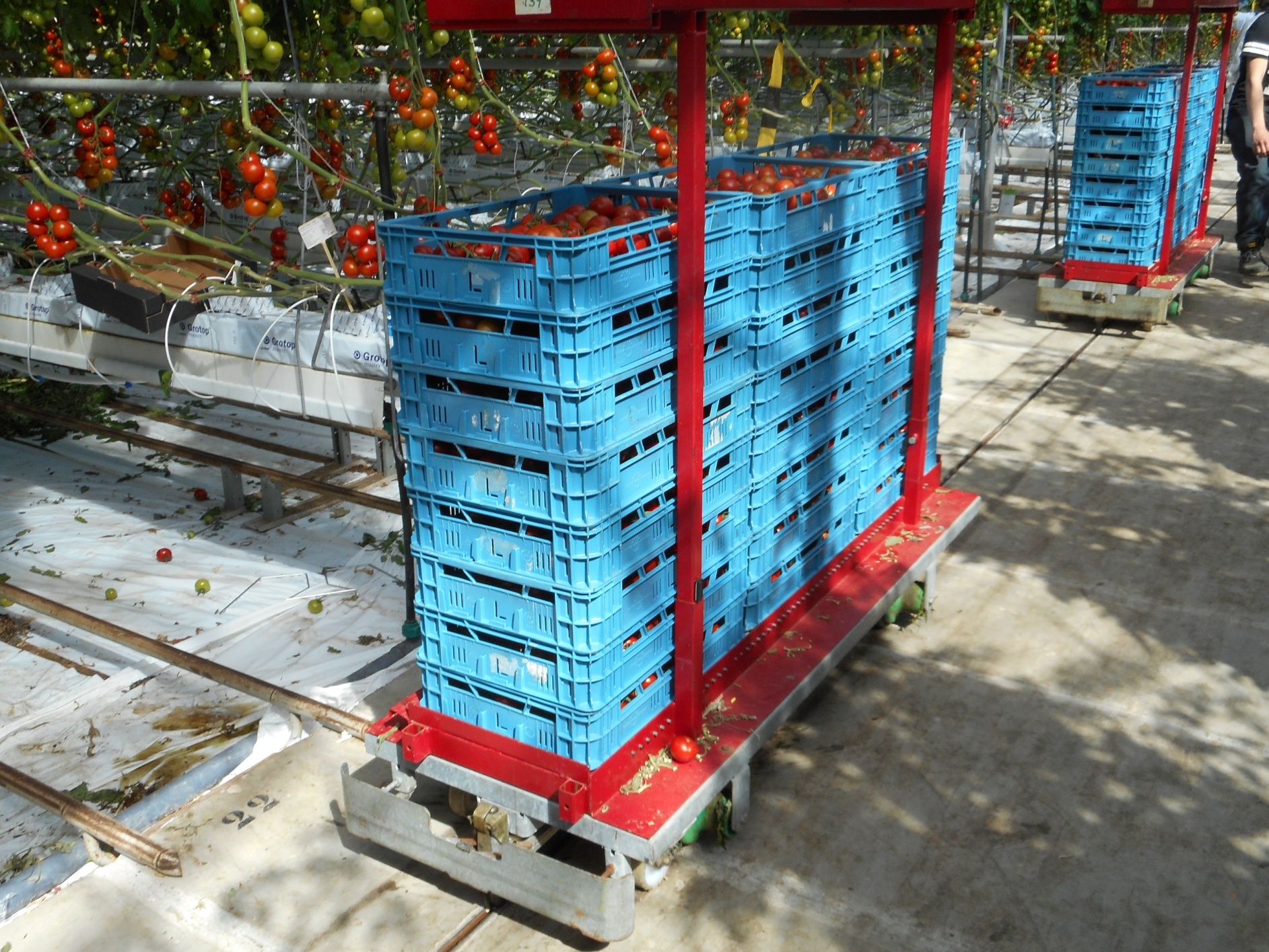 Συχνότητα συγκομιδής
Το ιδανικό είναι η συγκομιδή να γίνεται κάθε μέρα

Συνήθως συγκομιδή γίνεται κάθε 2-3 ημέρες

Το χειμώνα η συχνότητα συγκομιδής μπορεί να είναι μειωμένη
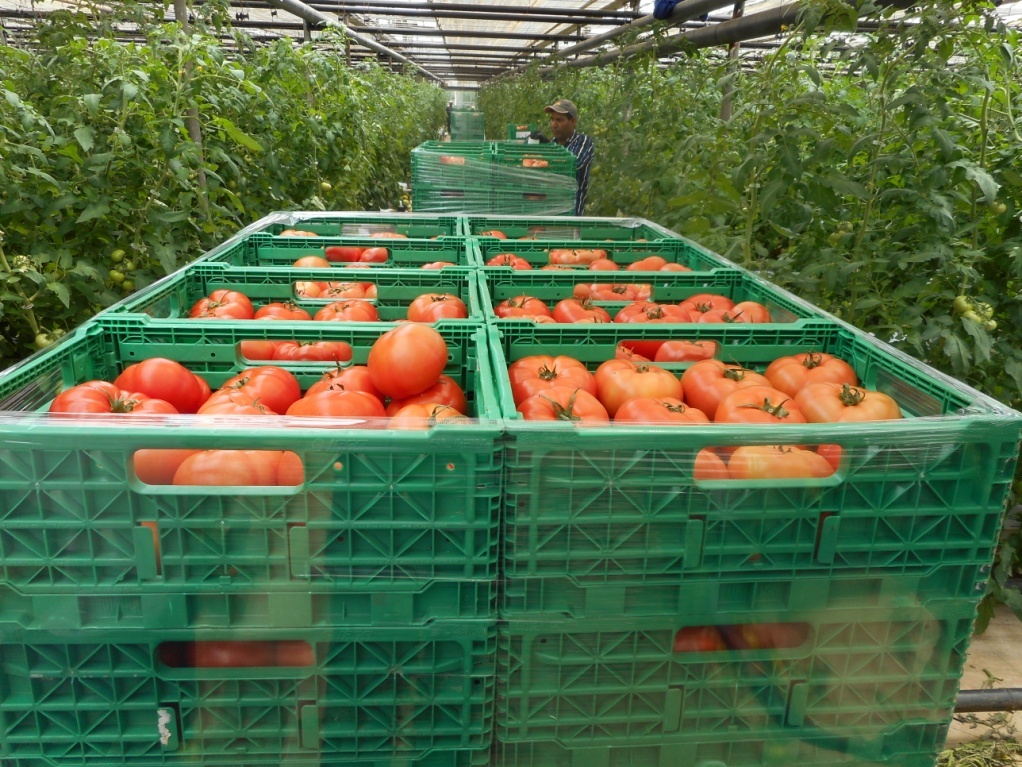 Διαλογή-συσκευασία-συνθήκες αποθήκευσης
Σε μικρές μονάδες η διαλογή γίνεται με το χέρι
Όταν προορίζεται για εξαγωγή σε μεγάλα συσκευαστήρια
Η συσκευασία γίνεται σε χάρτινα κιβώτια ή σε μικροσυσκευασίες 
Η θερμοκρασία αποθήκευσης είναι 10-13 oC για ώριμες τομάτες και 15-17 oC για ανώριμες τομάτες. 
Η άριστη υγρασία αποθήκευσης είναι 85-90%
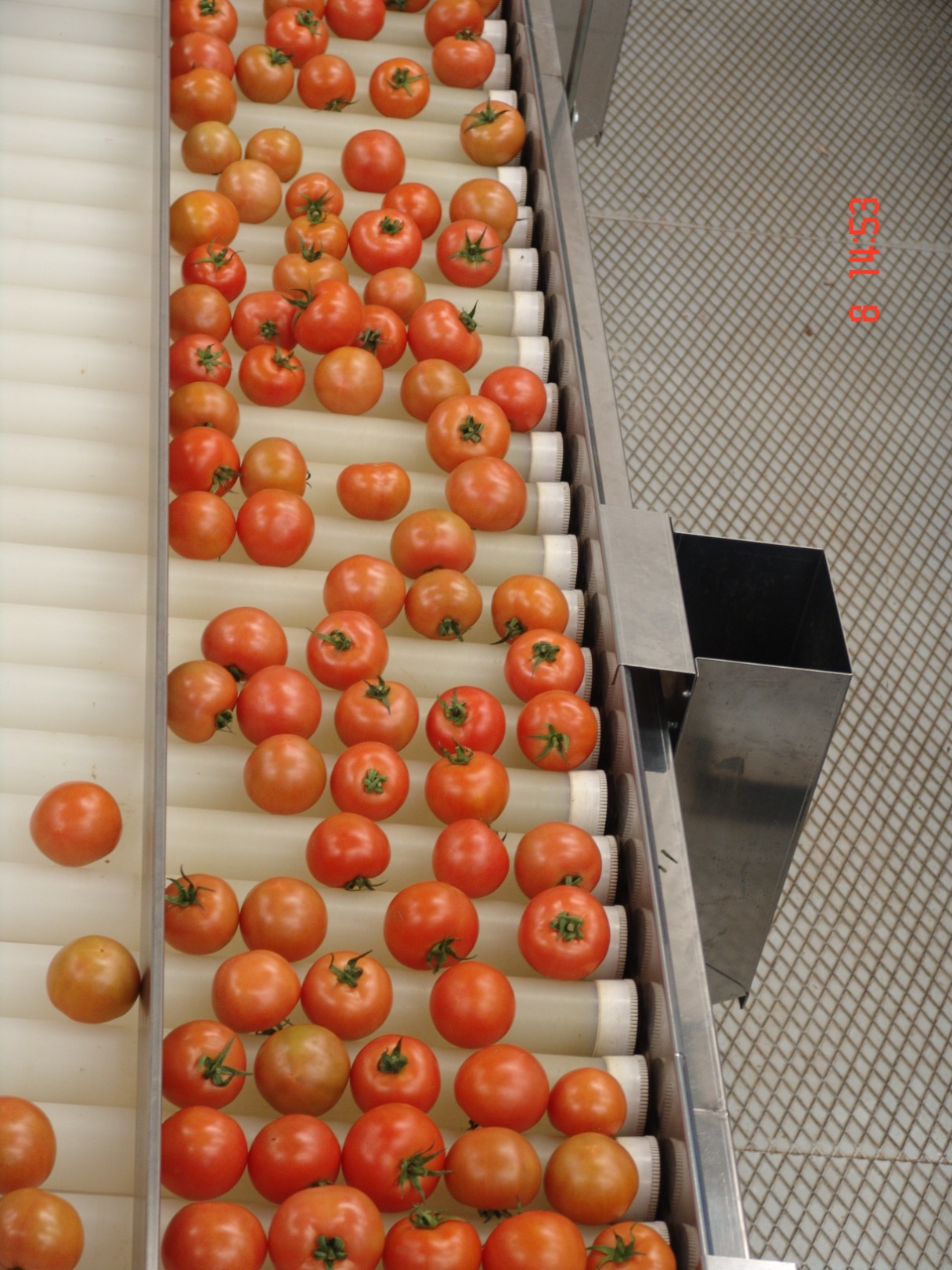 Συσκευαστήριο τομάτας
Συσκευασία για εξαγωγή με επαρκή σήμανση
Συσκευασία για εσωτερική αγορά
Μικροσυσκευασία τομάτας
Συσκευαστήριο τομάτας για εξαγωγή
Συσκευασία με ατομική προστασία των καρπών
Παλέτες με τομάτες συσκευασμένες σε χαρτοκιβώτια
Ταξιανθία τομάτας